BÀI 3: TỔNG QUAN VỀ VẬT LIỆU CƠ KHÍ
Mục tiêu
Trình bày được khái niệm cơ bản và phân loại được vật liệu cơ khí
I. KHÁI NIỆM VẬT LIỆU CƠ KHÍ
II. CÁC YÊU CẦU CHUNG CỦA VẬT LIỆU CƠ KHÍ
NỘI DUNG
III. PHÂN LOẠI VẬT LIỆU CƠ KHÍ
KHỞI ĐỘNG
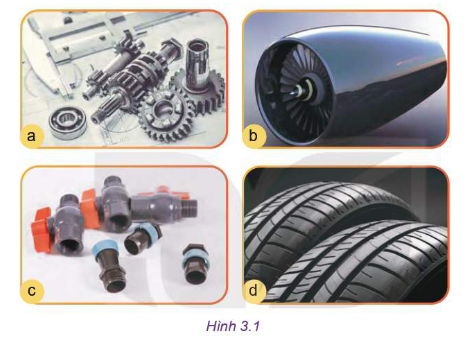 Câu hỏi:  Những sản phẩm bên hình dược làm từ những loại vật liệu gì?
I. KHÁI NIỆM VỀ VẬT LIỆU CƠ KHÍ
Câu hỏi : Hãy kể tên một số sản phẩm làm từ vật liệu cơ khí trong cuộc sống mà em biết?
CÁC LOẠI XE
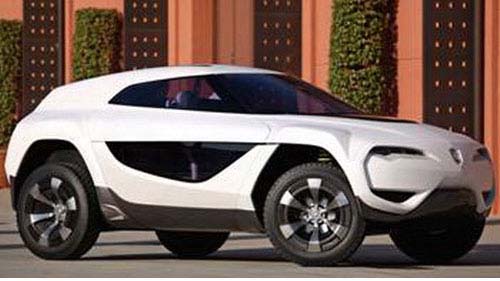 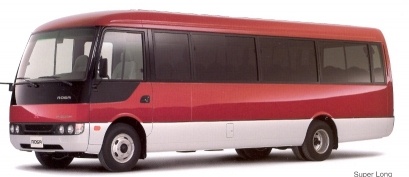 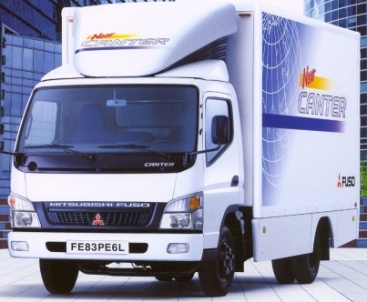 XE ÔTÔ
XE KHÁCH
XE TẢI
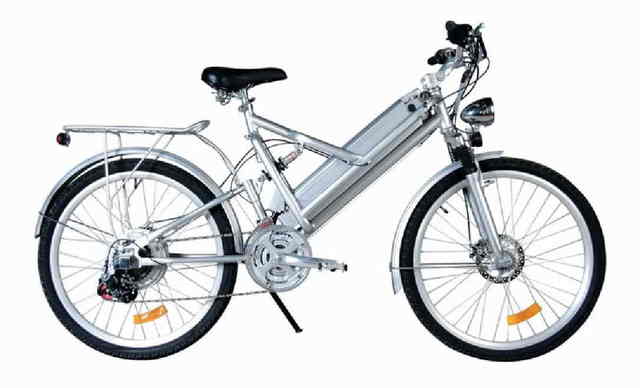 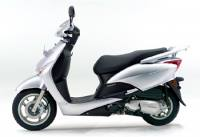 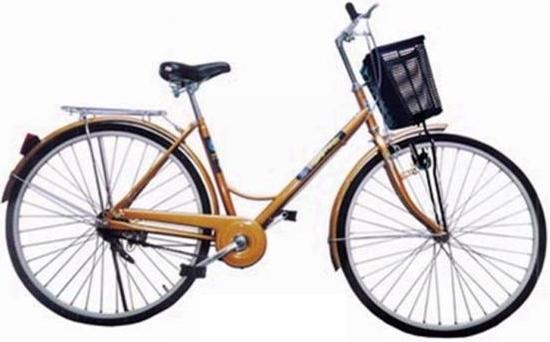 XE ĐẠP
XE ĐẠP ĐIỆN
XE GẮN MÁY
CÁC LOẠI MÁY GIA DỤNG
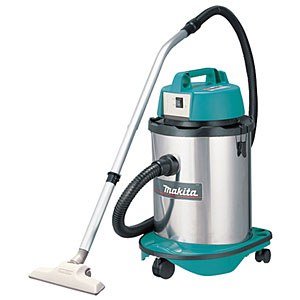 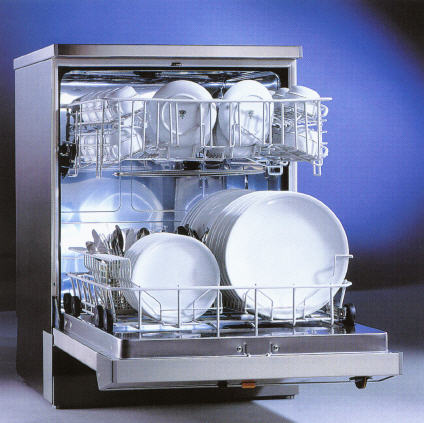 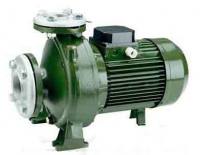 MÁY BƠM NƯỚC
MÁY HÚT BỤI
MÁY RỬA CHÉN
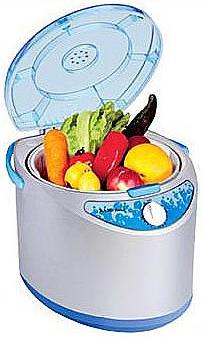 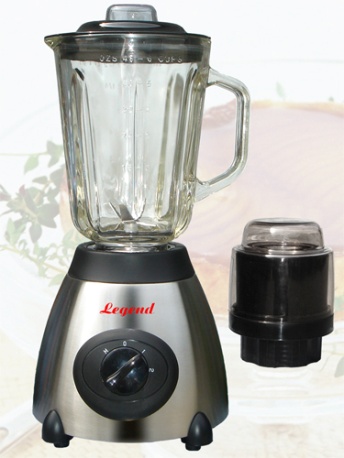 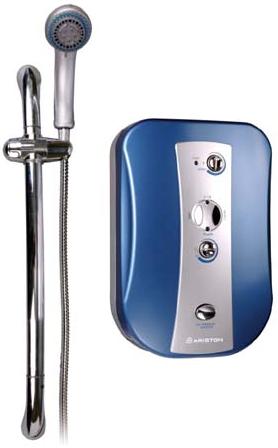 MÁY NƯỚC NÓNG
MÁY RỬA RAU CỦ
MÁY XAY SINH TỐ
CÁC LOẠI MÁY CÔNG CỤ
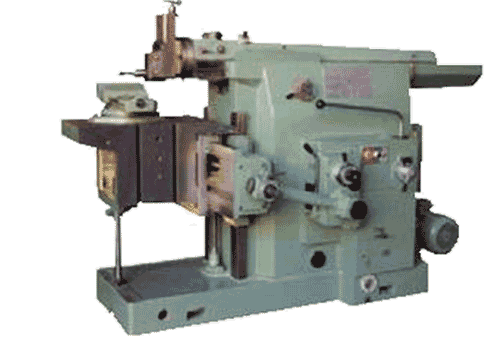 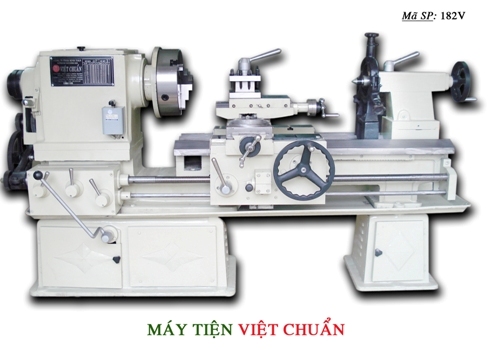 MÁY BÀO
MÁY TIỆN
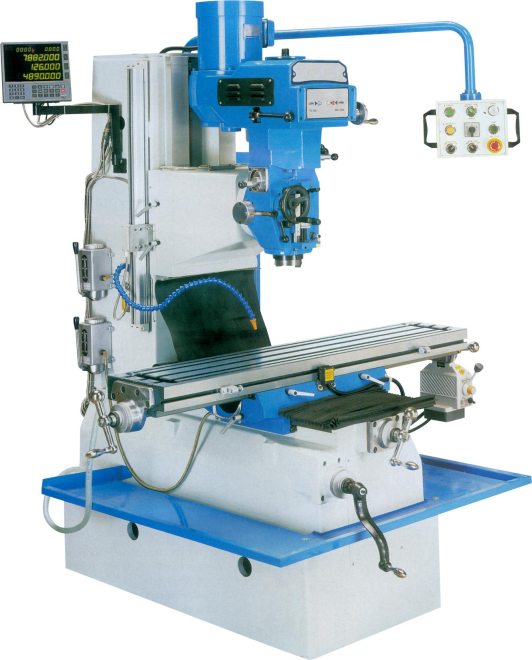 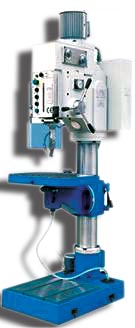 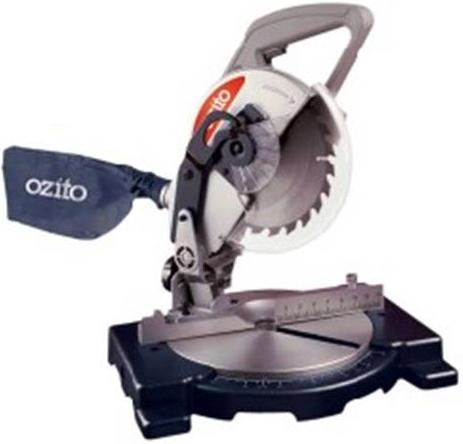 MÁY PHAY
MÁY CẮT GÓC
MÁY KHOAN
Vật liệu cơ khí là các vật liệu được sử dụng trong sản xuất cơ khí để chế tạo ra các máy móc, thiết bị, công trình, đồ dùng phục vụ cho sản xuất và đời sống như: ô tô, xe máy, cầu thép, dao, kéo...
Một số loại vật liệu cơ khí phổ biến: Gang, thép, hợp kim đồng, hợp kim nhôm, cao su, nhựa....
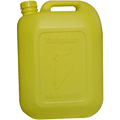 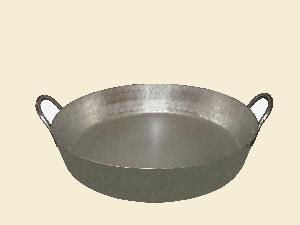 Can nhựa
Chảo
Vật liệu cơ khí:
- Là vật liệu được dùng trong sản xuất cơ khí để tạo nên các sản phẩm cho các lĩnh vực trong cuộc sống
- Đa dạng và có tính tương đối. Có nhiều loại vật liệu cơ khí, có những loại vật liệu vừa được dùng trong sản xuất cơ khí vừa được dùng trong các lĩnh vực khác.
Vật liệu trong cuộc sống rất đa dạng:
Bàn, ghế làm bằng gỗ hoặc nhựa. Nồi xoong chế tạo từ nhôm, gang, inox
Dây điện chế tạo từ vật liệu là đồng, chất cách điện PVC. Nhà cửa dùng vật liệu gạch, cát, xi mắng, sắt thép…
Chia lớp hoạt động nhóm (5 phút). Thực hiện các nhiệm vụ sau
II. YÊU CẦU CHUNG ĐỐI VỚI VẬT LIỆU CƠ KHÍ
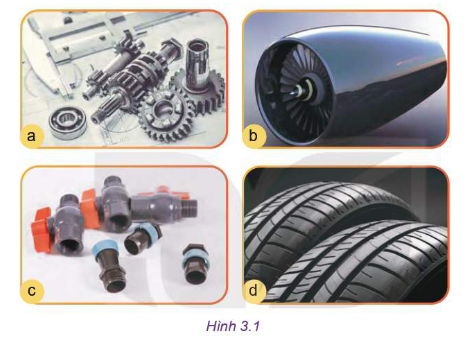 1. Tại sao lại sử dụng kim loại hoặc phi kim để chế tạo các trục và bánh răng?
2. Tại sao lại sử dụng các vật liệu nhựa để chế tạo van các đường ống dẫn chất lỏng?
3. Tại sao sử dụng cao su để chế tạo lốp ô tô?
4. Tại sao cần phải lựa chọn vật liệu phù hợp cho các chi tiết cơ khí khác nhau?
1. Yêu cầu về tính sử dụng
- Vật liệu cơ khí phải có tính chất cơ học, tính chất vật lý, tính chất hóa học và tính công nghệ để đáp ứng được yêu cầu làm việc.
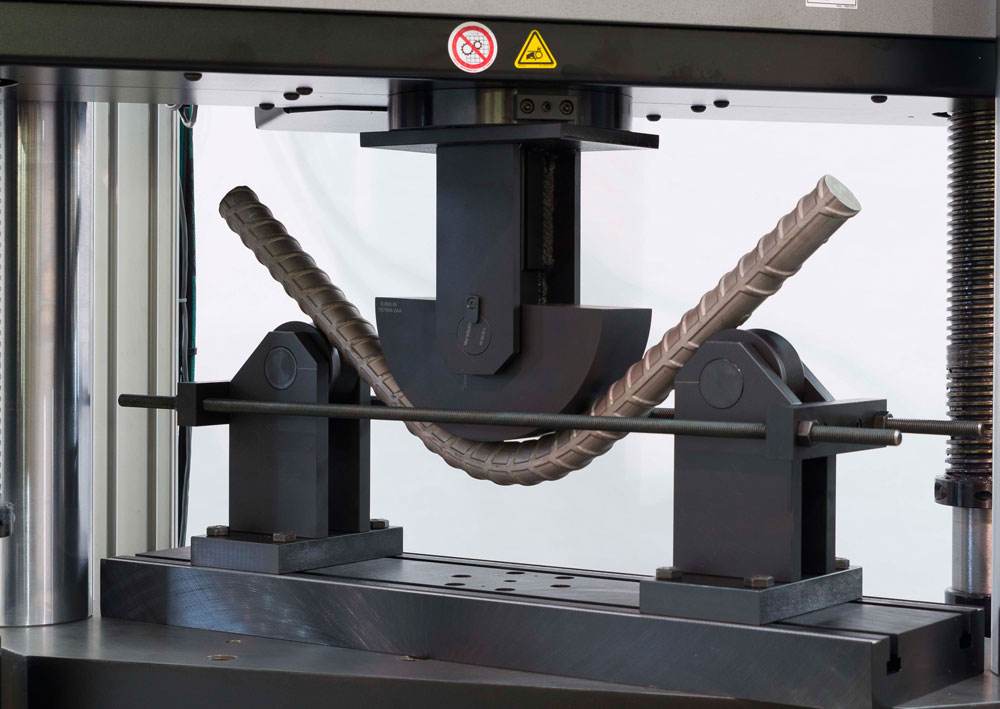 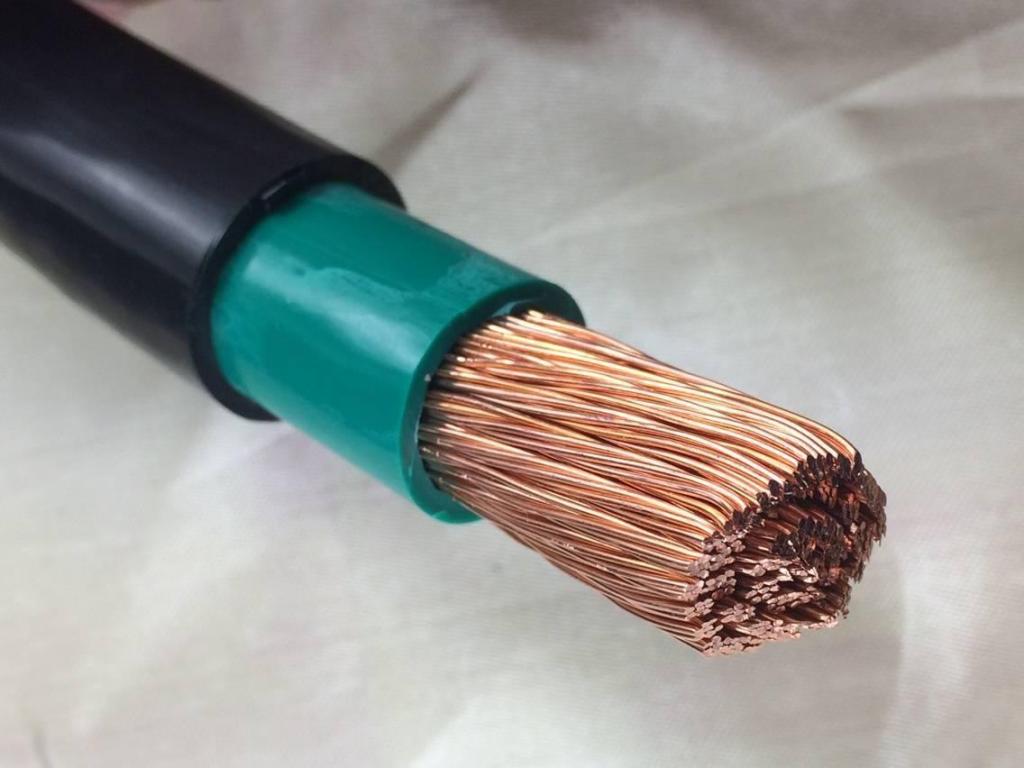 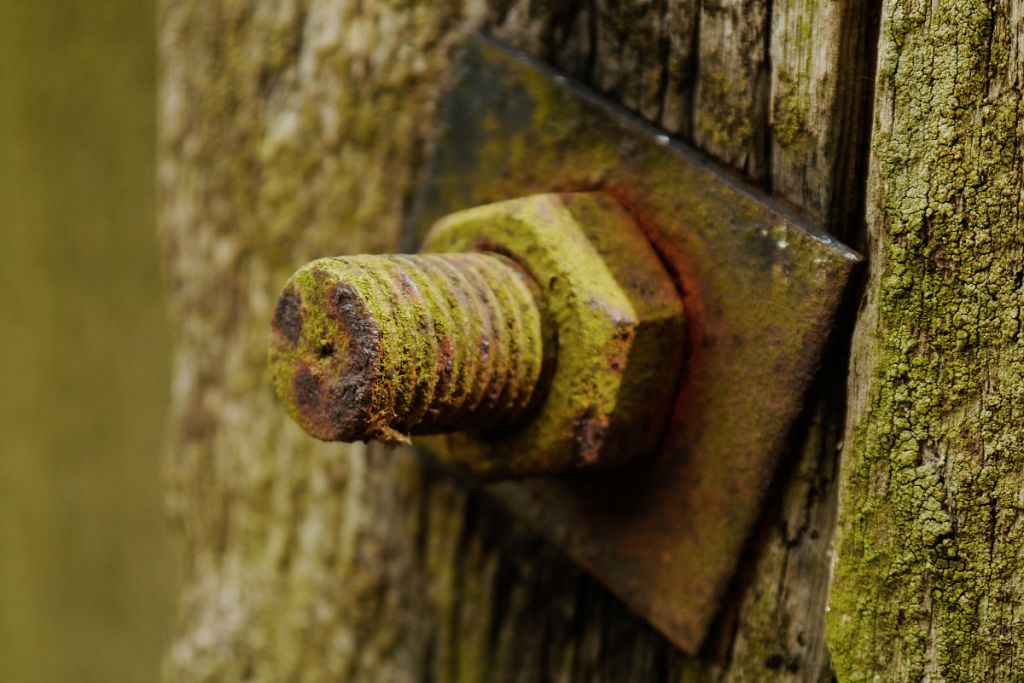 Tính chất cơ học
Tính chất hóa học
Tính chất vật lý
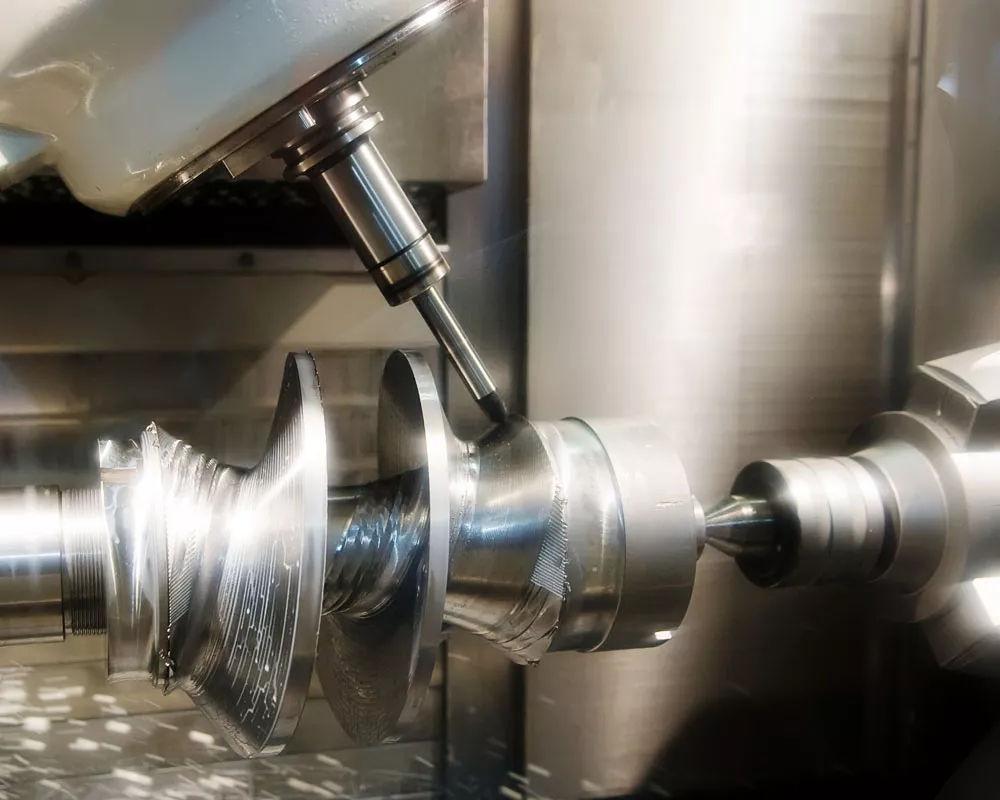 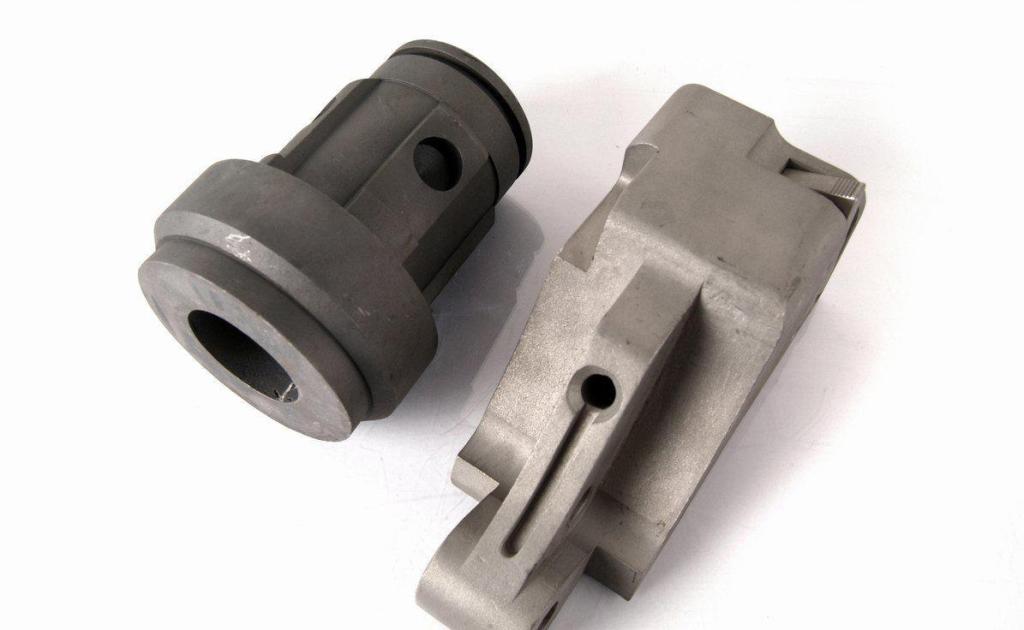 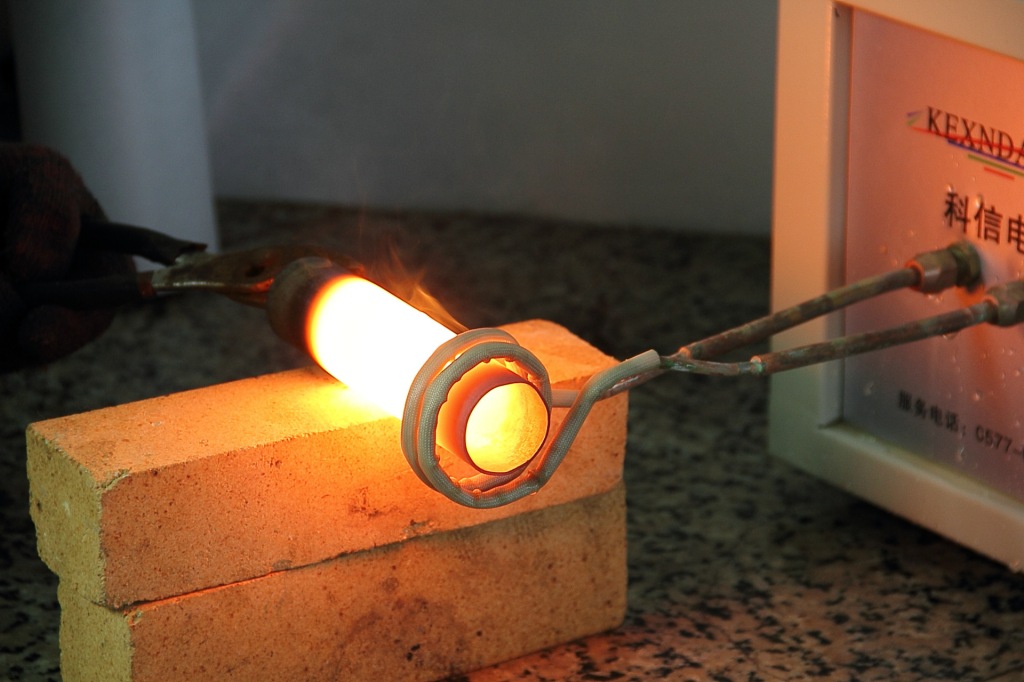 Tính chất công nghệ
2. Yêu cầu về tính công nghệ
Tính công nghệ có tác dụng như thế nào với các vật liệu cơ khí?
Tính công nghệ thể hiện khả năng gia công của vật liệu, để giảm khó khăn cho việc chế tạo các chi tiết máy, đảm bảo năng suất và chất lượng sản phẩm khả năng gia công của vật liệu.
3. Yêu cầu về tính kinh tế
Tính kinh tế: Đảm bảo giá thành thấp mà vẫn đảm bảo tính công nghệ và tính sử dụng.
III. PHÂN LOẠI VẬT LIỆU CƠ KHÍ
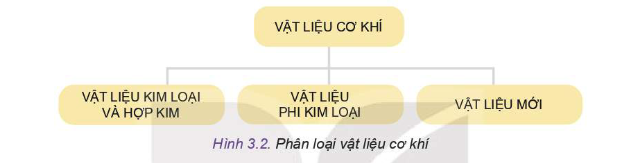 Hoạt động theo cặp (5 phút)
Quan sát sơ đồ bên và trả lời:
1. Vật liêu cơ khí được chia thành những nhóm nào? Lấy VD?
2. Dựa vào yếu tố nào để phân loại các nhóm vật liệu cơ khí như hình bên?
3. Em hãy cho biết các vật liệu ở Hình 3.1 thuộc vào nhóm vật liệu nào trên Hình 3.2?
Hãy quan sát các nhóm vật liệu phân nhóm theo cặp làm việc (7 phút)  thực hiện các nhiệm vụ sau?
Hãy cho biết tính chất, ứng dụng của từng nhóm vật liệu cơ khí ? 
(Trình bày theo ý tưởng sơ đồ tư duy sáng tạo)
SẢN PHẨM TỪ KIM LOẠI ĐEN
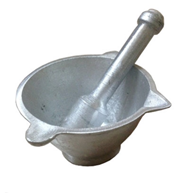 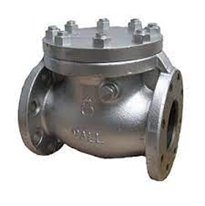 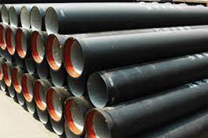 Gang xám
Gang trắng
Gang dẻo
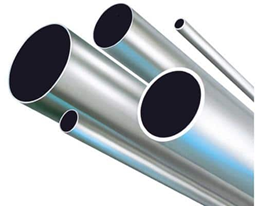 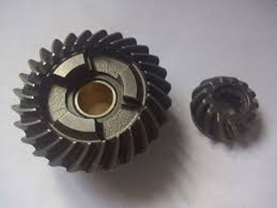 Thép các bon
Thép hợp kim
SẢN PHẨM TỪ KIM LOẠI MÀU
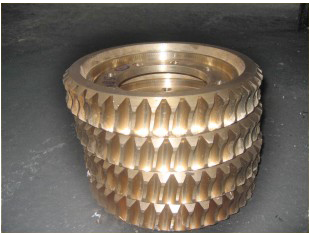 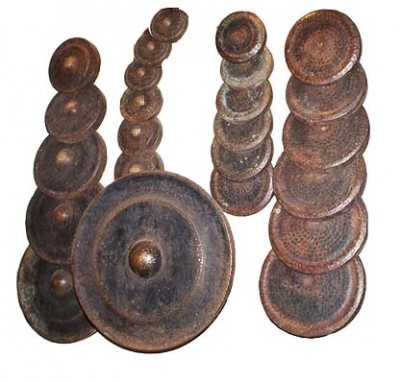 BÁNH VÍT 
ĐỒNG THAU
CỒNG CHIÊN
ĐỒNG ĐEN
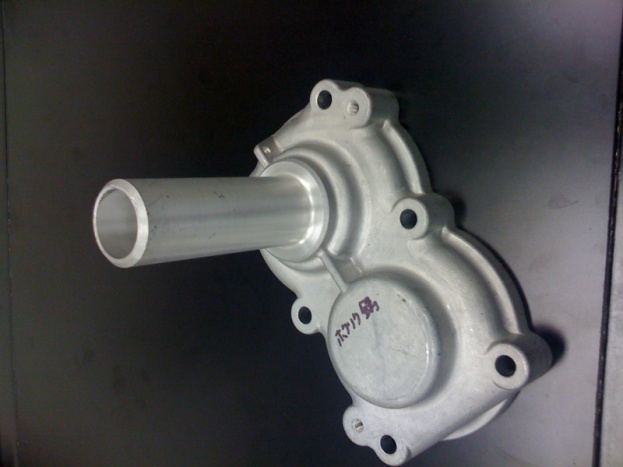 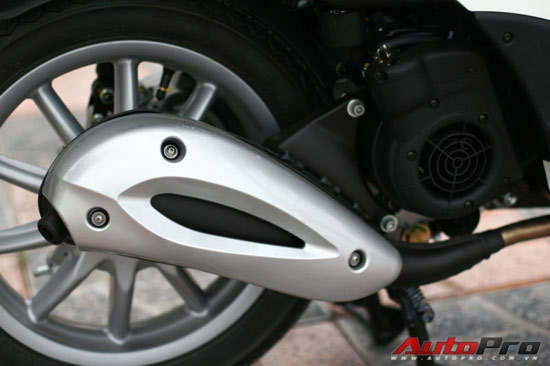 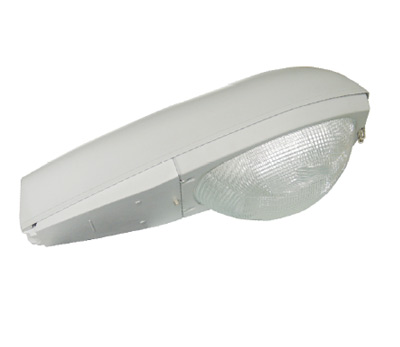 CHI TIẾT MÁY
NHÔM ĐÚC
THÂN ĐÈN
HỢP KIM NHÔM
VÀNH XE
NHÔM ĐÚC
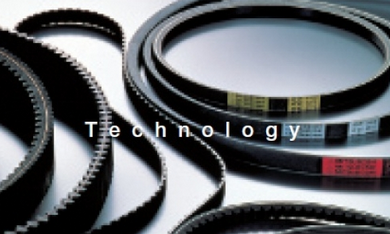 Vật liệu phi kim loại
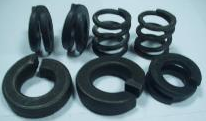 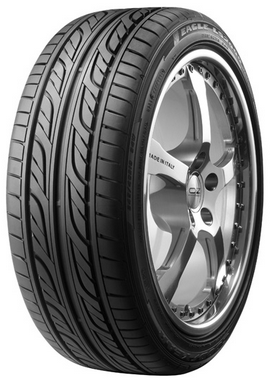 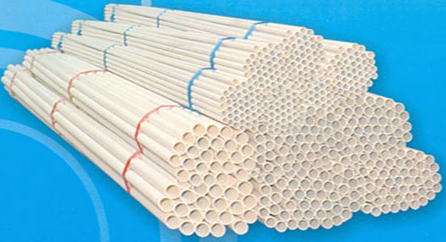 CAO SU NHÂN TẠO
CAO SU TỰ NHIÊN
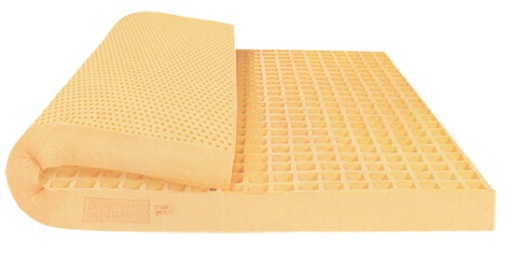 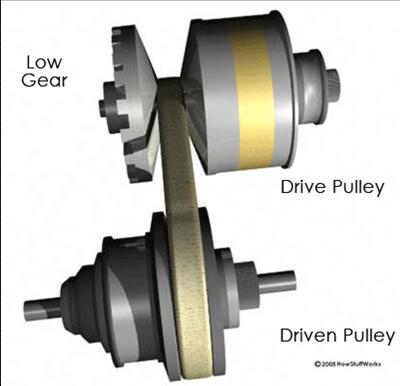 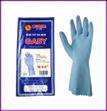 NỆM
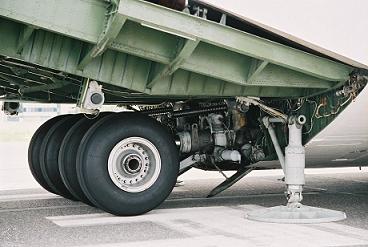 DÂY ĐAI
GIĂNG TAY
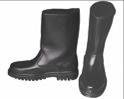 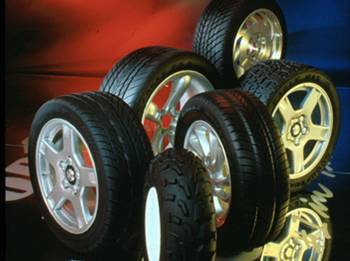 LỐP MÁY BAY
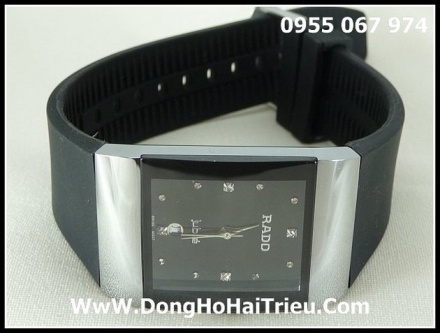 ỦNG
LỐP XE HƠI
DÂY ĐỒNG HỒ
Vật liệu mới:
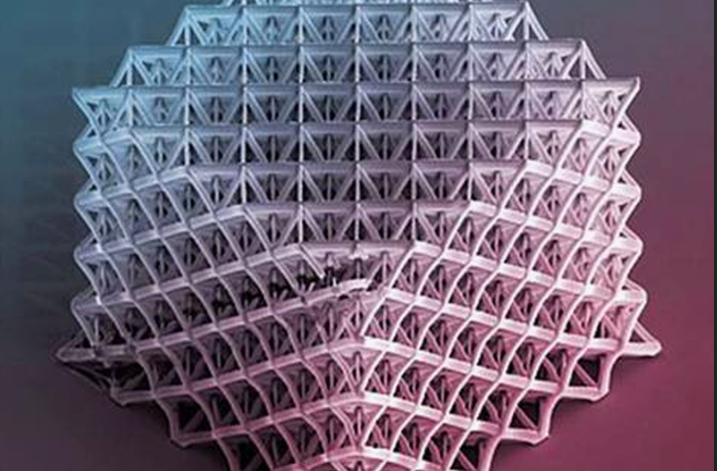 - Vật liệu không thể phá vỡ
Vật liệu có khả năng tự làm sạch
Sợi Corban Balsa
Sợi tơ nhện tổng hợp...
LUYỆN TẬP
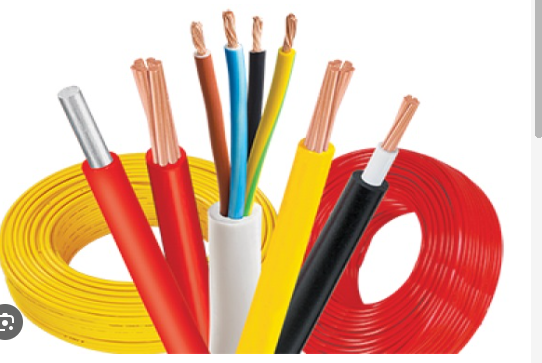 1. Cấu tạo chính của dây điện có các bộ phận nào? Cho biết vật liệu chế tạo nên các bộ phận đó?Tại sao lại sử dụng các vật liệu đó?
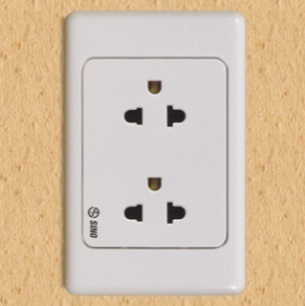 2. Cấu tạo chính của ổ cắm  điện có các bộ phận chính nào? Cho biết vật liệu chế tạo nên các bộ phận đó?Tại sao lại sử dụng các vật liệu đó?
VẬN DỤNG
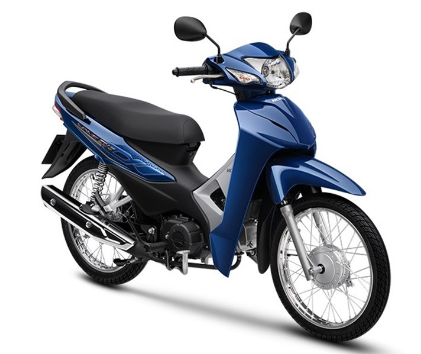 Qua sát chiếc xe máy, em hãy nêu tên những chi tiết, bộ phận nào của xe làm từ vật liệu kim loại và phi kim loại?
VẬN DỤNG
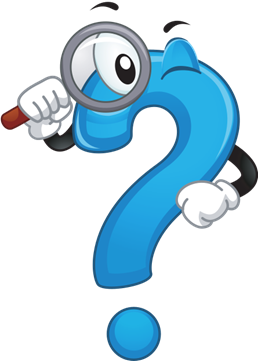 Quan sát chiếc xe máy, em hãy nêu tên những chi tiết, bộ phận nào của xe được được làm bằng kim loại, phi kim loại.
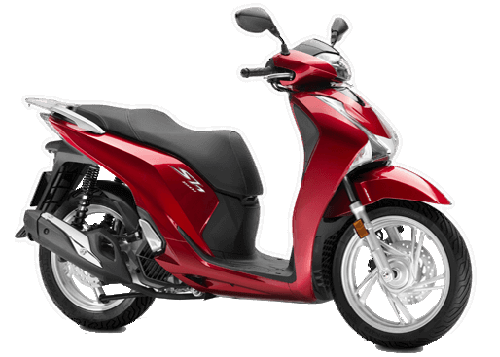 Vật liệu phi kim loại:
Vật liệu kim loại:
Gương
Lò xo giảm xóc
Yên xe
Khung xe
Lốp xe
Vành bánh xe
Củng
cố
thức
kiến
Câu 1: Tính chất thể hiện khả năng chịu được tác dụng từ ngoại lực của vật liệu là
A. Tính chất cơ học
B. Tính chất hóa học
C. Tính chất vật lý
D. Tính chất công nghệ
Câu 2: Phát biểu nào sau đây là đúng
A. Tính dẫn nhiệt của thép tốt hơn hợp kim đồng
B. Tính dẫn điện của thép tốt hơn hợp kim đồng
C. Vật liệu phi kim loại có tính dẫn nhiệt, dẫn điện tốt
D. Vật liệu mới có tính năng vượt trội về tính dẫn nhiệt, dẫn điện
Câu 3: Nhóm vật liệu được sử dụng chủ yếu trong sản xuất cơ khí là?
A. Vật liệu kim loại
.
B. Vật liệu phi kim loại
.
C. Vật liệu mới
.
D. Cả 3 đáp án trên
.
Câu 4: Đâu là sản phẩm được làm vật liệu kim loại?
A. Đá mài
B. Lốp xe
C. Mũ bảo hiểm
D. Lõi dây điện